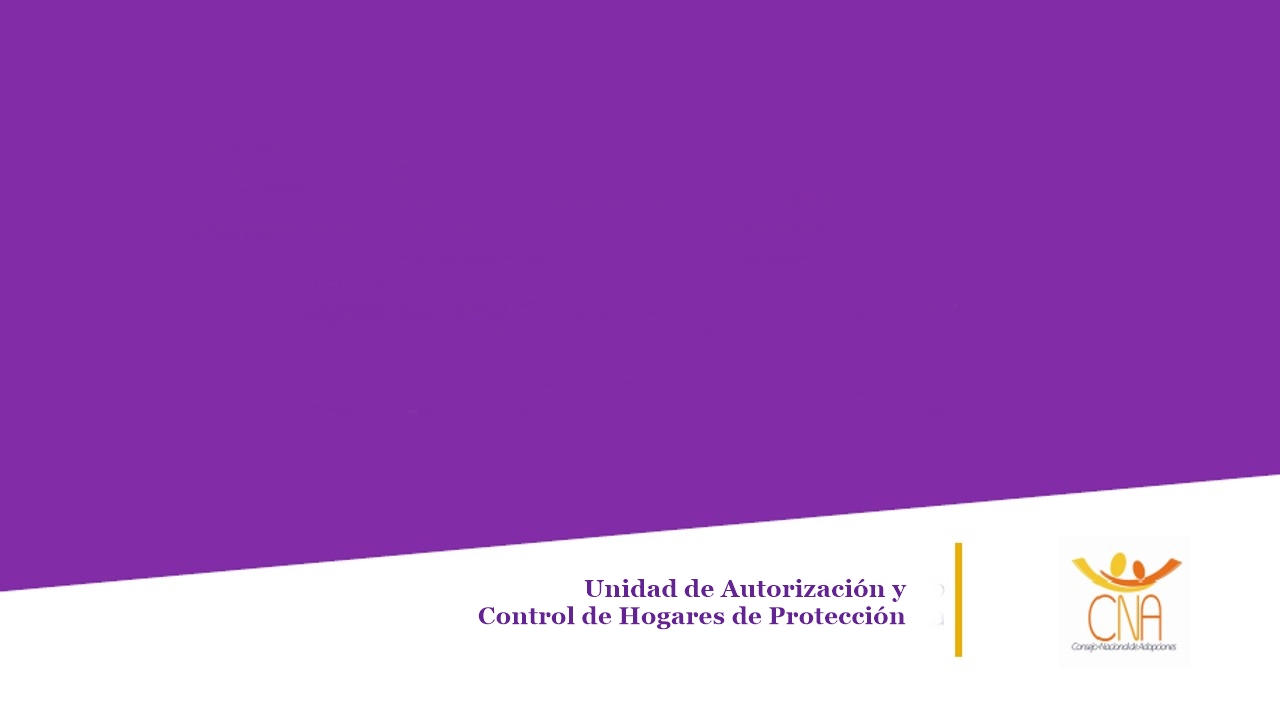 ESTÁNDAR 7

“APOYO COMUNITARIO”
ACUERDO INTERNO NÚMERO CNA-CD-008-2010
ACUERDA: 

Artículo 1. Aprobar los Estándares de Calidad para los Hogares de Protección y Abrigo: g) Capítulo 7: Apoyo Comunitario. Estándar: Los niños mantienen contacto con sus referentes sociales del entorno.
APOYO COMUNITARIO
Apoyo Comunitario
Apoyo Comunitario
Estándar
Los NNA mantienen contacto con sus referente sociales del entorno. 

Política
Las entidades de abrigo temporal deben fomentar las relaciones y actividades comunitarias y familiares, en entornos seguros, tomando en cuenta en interés superior del NNA. 

Procedimiento
El trabajador/a social, psicólogo/a y educador/a deben trabajar para vincular el ambiente de la entidad de abrigo temporal con el entorno social y estimular a los NNA para que hagan uso de los recursos que la comunidad ofrece.
Procedimiento Apoyo Comunitario
Apoyo comunitario
Objetivo
Asegurar que NNA accedan a experiencias, que normalmente tendrían a su edad en su entorno comunitario y familiar. 

Responsable de ejecución
El Equipo Multidisciplinario, de la entidad de abrigo temporal. 

Responsable de la supervisión
CNA, SBS.
Apoyo comunitario
Prácticas operativas mínimas
1) Vínculos sociales. Las entidades de abrigo temporal deben organizar y participar en actividades comunitarias para que los NNA establezcan vínculos sociales y afectivos. Estos vínculos podrán continuar aún después de que el NNA logre su independencia, si alcanzara la mayoría de edad en acogida temporal. 

2) Vínculos familiares. Cuando la familia del NNA se encuentra en los límites municipales o departamentales de la entidad de abrigo y protección temporal, ésta podrá investigar la situación de los parientes en la comunidad, las instituciones locales y vecinos. Si la relación es de beneficio para el NNA, y no haya prohibición judicial o riesgo de vulnerar los derechos del NNA, podrán motivar dicha relación.
Apoyo comunitario
3) Organización del apoyo comunitario. Las entidades de abrigo temporal deben ser parte de la comunidad. Algunas de las actividades que pueden ser facilitadas por las mismas son: 

La visita de amigos/as de la escuela a la entidad de abrigo temporal.
La inscripción de NNA en centros educativos de la  comunidad.
La utilización de los recursos comunitarios.
La coordinación con los comités comunitarios.
ACCIONES PARA PROMOVER el Apoyo COMUNTARIO
El apoyo social que los menores puedan recibir de los adultos en los contextos extrafamiliares es fundamental, y es un indicador básico de calidad de las entidades de abrigo. Por lo que, el establecimiento de estos vínculos deberían promoverse desde diferentes líneas:

La participación de los menores en actividades comunitarias. 
La apertura de los hogares y residencias en la comunidad.
Permitir salidas autorizadas, recibir visitas regulares y frecuentes, y recibir correspondencia
Tener acceso a información sobre la situación de los miembros  de su familia si no mantienen contacto con ellos.
BUENAS PRÁCTICAS
Algunos países han desarrollado medidas y sistemas que permiten que las familias o personas relevantes de la comunidad puedan visitar regularmente a los niños, niñas y adolescentes que se encuentran en las instituciones.

El programa “Chile solidario”, ha desarrollado acciones para facilitar que las familias y adultos significativos visiten regularmente a los niños y niñas que se encuentran en las instituciones, y promueve el contacto de los niños con su familia y su comunidad como parte del proceso hacia la salida de los mismos. 
En Argentina, cuando la familia no cuenta con los recursos para trasladarse a la institución, existe la posibilidad de proveer los medios para asegurar que las carencias materiales no obstaculicen el encuentro del niño con sus familias.
DIFICULTADES
En algunos casos, las entidades establecen que las visitas únicamente pueden realizarse solo por algunas personas, pocos días a la semana y por períodos breves de tiempo. 
La carencia de normas y políticas claras para que los niños que se encuentran en las instituciones puedan mantener el vínculo con sus familias y la comunidad. 
La baja posibilidad de que los niños puedan salir de las instituciones y mantener contacto con su familia en el medio comunitario. 
Los falta de criterios técnicos y normativos sobre el perfil del personal de las diversas modalidades de instituciones.
A manera de conclusión
El contacto con la familia, amigos y comunidad es un derecho plenamente reconocido por la Convención de los Derechos del Niño, lo cual es fundamental para garantizar la integración familiar y social de los niños que se encuentran las entidades de abrigo temporal. 

Establecer redes de apoyo social en la comunidad aumenta  posibilidad de lograr una integración adecuada en la sociedad de los NNA una vez alcanzada la mayoría de edad. 

Es fundamental para el desarrollo integral que los niños que se encuentran en instituciones puedan realizar actividades de esparcimiento y recreación fuera de la institución, así como acceder a espacios y servicios comunitarios.
MAPEO DE Actores comunitarios
Objetivo
Identificar y analizar los familiares, personas o instituciones que contribuyen al bienestar de los NNA, para definir acciones que permitan establecer una relación entre sí. 

Metodología
Para realizar el análisis de actores se sugiere utilizar la herramienta de "Diagrama de cebolla" y luego desarrollar el análisis descriptivo de manera integral.
MAPEO DE Actores comunitarios
1. Hacer el listado de actores:
Familiares.
Personas de la comunidad.
Instituciones. 
Otros.
MAPEO DE Actores comunitarios
2. Trazar el diagrama de la cebolla  y sus secciones.
MAPEO DE Actores comunitarios
3. Desarrollar la herramienta diagrama de cebolla.
MAPEO DE Actores comunitarios
4. Realizar un análisis descriptivo y recomendar acciones para facilitar EL apoyo comunitario. 



Institución / Organización/ Persona
Institución / Organización/ Persona
Estrategias de abordaje
Estrategias de abordaje

5. Incluir las recomendaciones en los informes psicológicos, sociales o documentos específicos.
“Nada es imposible, si seguimos luchando todo es posible”.Malala YousafzaiFacilitadora: María Isabel González AguirreCorreo: mariaisabelg.a@gmail.com
REFERENCIAS BIBLIOGRÁFICAS
Fondo de las Naciones Unidas para la Infancia (2013). La situación de niños, niñas y adolescentes en las instituciones de protección y cuidado de América Latina y el Caribe. República de Panamá. https://www.relaf.org/biblioteca/UNICEFLaSituaciondeNNAenInstitucionesenLAC.pdf

Martin, E. y Davila, L. (2008). Redes de apoyo social y adaptación de los menores en acogimiento residencial. Psicothema. 20 (2), 229-235. http://www.psicothema.com/pdf/3453.pdf

Martin, E. (2011). Apoyo social percibido en niños y adolescentes en acogimiento residencial. International Journal of Psychology and Psychological Therapy. 11(1), 107-120. https://www.ijpsy.com/volumen11/num1/285/apoyo-social-percibido-en-nios-y-adolescentes-ES.pdf